BAB 6
DASAR-DASAR SPREADSHEET








Nama :
Irwan Septiansyah Nurzainy (021111125)
Herdian Shalahudin (021111126)
Heriyanto (021111138)
Ridwan Syarif Hidayatullah (021111156)

Nama dosen :
Dr. Wonny A.R,MM.SE

Fakultas Ekonomi
Universitas Pakuan
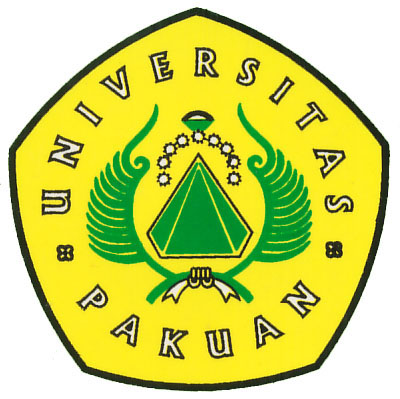 Tujuan Belajar 

Mengetahui bagaimana memformat sel-sel spreadsheet.
Memahami bagaimana menggunakan formula untuk membuat perhitungan.
Mengetahui bagaimana menggunakan banyak lembar data (datasheet).
Memahami bagaimana membuat perhitungan bersyarat menggunakan pernyataan IF...THEN.
Pendahuluan
      Proyek ini menggunakan Microsoft Excel untuk membuat sebuah lembar kerja sederhana. 
      Penampilan dari suatu lembar kerja amat penting, oleh karena itu dalam proyek ini Anda akan mempelajari bagaimana cara memformat nilai-nilai di dalam sel lembar kerja.
      Contoh ini menggunakan file lembar kerja yang berisikan dua lembar data (datasheet).
Lembar data berisikan barang-barang yang ditagihkan.
Lembar data berisikan informasi harga.
Lembar kerja adalah aplikasi yang umum digunakan. Lembar ini dapat digunakan untuk melakukan perhitungan atau logika berdasarkan kondisi yang bisa jadi sulit dilakukan manajer. Perhitungan-perhitungan dapat dilakukan dengan cepat dan tanpa kesalahan.
      Dengan menggunakan lembar kerja dan tidak mengandalkan perhitungan manual, para manajer dapat mengurangi risiko kesalahan matematis yang dapat mempengaruhi pembuatan keputusan mereka.
Manfaat lembar kerja yang lain adalah tampilan lembar kerja nyaman dilihat secara visual dan sering kali dapat dicetak dan digunakan sebagai dokumentasi proses bisnis.
Contoh :

         Contoh ini membuat sebuah faktur. Figur P6.1 menampilkan lembar data “Invoice”; Figur P6.2 menampilkan lembar data “Diskon”. Tab yang ditandai pada bagian bawah layar memberitahukan pada Anda lembar data mana yang sedang ditampilkan.
Faktur ini berisikan empat barang: chair, table, lamp, dan pillow. Masing-masing barang memiliki harga unit, dan sejumlah diskon ditampilkan berdasarkan masing-masing unit. Harga per unit dikurangi diskon, dikalikan dengan jumlah unit yang dipesan menghasilkan harga keseluruhan.
Harga keseluruhan dijumlahkan untuk menentukan total faktur. Jumlah ini yang harus dibayarkan pembeli bergantung pada kapan pembeli tersebut membayar faktur. Tanggal “7/4/06” (format bulan/tanggal/tahun) adalah tanggal saat faktur tersebut dihasilkan.
Pada tanggal tersebut, pelanggan akan membayar jumlah total. Tetapi, jika pelanggan menunggu 30 hari sebelum membayar (hingga 8/3/06), jumlah yang dibayarkan adalah 101 persen dari jumlah total, atau $2,228.33. setelah 60 hari, jumlah yang terutang adalah 103 persen dari total.
Perhatikan bahwa hari, bukan bulan, ditambahkan pada tanggal pembelian asli. Inilah sebabnya mengapa tanggal selanjutnya adalah 8/3/06 dan 9/2/06. Tidak semua bulan memiliki 30 hari.
        Sel-sel lembar kerja pada lembar data “Invoice” diformat sedemikian rupa sehingga menarik secara visual. Sel-sel pada lembar data “Discount” telah dibiarkan pada format aslinya, karena pengguna umumnya tidak melihat lembar data ini.
Spreadsheet memiliki kelebihan dibandingkan program perhitungan sederhana, yaitu dapat digunakan untuk memeberikan kapabilitas sistem informasi yang cukup rumit bagi perusahaan. Oleh karena itu, tampilan lembar kerjasebaiknya berbentuk formuir yang membantu pembuatan keputusan.
Mulailah membuat contoh ini dengan membuka program Excel. Perhatikan bahwa terdapat tiga tab lembar kerja pada bagian bawah layar (Figur P6.3): “Sheet1,” ”Sheet2,” dan “Sheet3”. Kita hanya membutuhkan dua lembar data untuk contoh, dan kita ingin menamainya “Invoice” dan “Discount.” klik tab “sheet3” dan pilihlah perintah “Edit” diikuti subperintah “Delete Sheet.” dan bukan sub perintah “delete.”
Setelah menghapus “Sheet3,” sekarang yang tertinggal hanya dua lembar data. Klik duakali tab “Sheet1” untuk menandai kata “Sheet1.” tekan tombol “delete” untuk menghapus nama “Sheet1” dan ketikan “Invoice” untuk label tab. Klik dua kali tab “Sheet2” hapus dan ketikkan “Discount” sekarang anda memiliki label-label lembar data yang benar pada dua lembar yang dibutuhkan untuk contoh ini.
Figur P6.1
Lembar Data Faktur untuk Contoh
Figur P6.2
Lembar Data Diskon untuk Contoh
Figur P6.3
Membuka Lembar Kerja Excel Baru
Lembar Data Diskon

        Isi lembar data “Discount” (Figur P6.2) akan dimasukkan pertama kali. Tujuan dari lembar data pada contoh ini adalah menentukan jumlah dua unit harga yang menentukan persentase diskon. Pada contoh kita, jika jumlah harga unit lebih besar atau sama dengan $100, maka diskonnya adalah 15%. Harga yang lebih besar atau sama dengan $50 menghasilkan diskon 10%.
Anda harus memasukkan nilai-nilai ke dalam sel seperti yang ditunjukkan dalam Fiugr P6.2. formula yang digunakan dalam lembar data “Invoice” bergantung pada nilai-nilai pada sel-sel tertentu di lembar dat “Discount.” perhatikan bahwa nilai-nilai persentase dibiarkan muncul sebagai 1 dan 15. nilai tersebut belum diformat sebagai persentase dengan tanda persen. Jumlah dolar $50.000 dan $10.00 telah diformat.
Figur P6.4
Memformat Sel sebagai Nilai Mata Uang
Setelah mengetikkan nilai “50” dan “100” ke dalam sel-sel A3 dan A4, tandailah sel-sel tersebut dan pilihlah perintah “Format” diikuti subperintah “Cells” maka layar pada Figur P6.4 akan muncul. Pilihlah sebuah format mata uang dengan dua desimal untuk mendapatkan format yang diinginkan bagi nilai-nilai ini.
Lembar Data Faktur

         Lembar data “Invoice” jauh lebih rumit. Mulailah dengan membuat kolom cukup besar sehingga dapat menampung nilai dan judul faktur. Gunakan mouse untuk memilih kolom A hingga G, kemudian pilihlah perintah “Format” diikuti perintah “Column” dan “Width.” ketika Figur P6.5 muncul, pilihlah kolom dengan lebar 13.
Sekarang anda dapat memasukkan data dimana nilainya tidak akan melebihi ukuran sel. Anda harus memulai dengan memasukkan nilai data kedalam sel-sel yang tidak membutuhkan perhitungan. Nilai anda mungkin tidak muncul dengan format yang sama seperti pada lembar “Invoice” kita akan memformat field ini setelah nilainya dimasukkan.
Sel A1 telah memiliki entri “Invoice” sel B3 hingga B7 terisi kata-kata “Item.” “chair,” “table,” “lamp,” dan “pillow.” harga satuan juga dimasukkan ke dalam sel C3 hingga C7. lewati kolom D, nilai-nilai ini akan dihitung kemudian. Masukkan unit ke dalam sel E3 hingga E7. masukkan kata-kata “Discount” dalam sel D3 dan “Extebded Price” dalam sel F3. masukkan masing-masing “total,” “Amount Due,” dan “Date” dalam sel G8, F10, dan G10.
Kita ingin meletakkan teks di tengah sel-sel A1 hingga G13. sorot keseluruhan area dengan mengklik mouse pada sel A1, dan sambil memgang mouse tariklah kursor hingga sel G13. lepaskan mouse (keseluruhan arean akan tersorot) dan pilihlah format “ diikuti subperintah “cell” pilihlah tab penjajaran (alignment) maka layar seperti pada Figur P6.6 akan muncul. Kita menginginkan nilai-nilai ini terletak di tengah.
Figur P6.5
Mengubah Lembar Kolom
Figur P6.6
Memformat Sel Sehingga Terletak di Tengah
Figur P6.7
Formula untuk Menghitung Diskon
Satu-satunya pengecualian untuk peletakkan ditengah adalah sel G8, dimana kata “Total” muncul. Kata “total” harus sejajar dengan sisi kiri sel. Dengan menggunakan Figur P6.4 sebagai panduan, formatlah sel C4 hingga C7 sebagai field mata uang dengan dua desimal. Formatlah sel D4 hingga D7 sebagai persentase tanpa desimal. Jumkah “total” (sel F8) dan nilai-nilai pada “Amount Due” harus bebentuk mata uang dengan dua desimal.
Diskon yang diberikan bergantung pada harga satuan dan  nilai pada lembar data “Discount” ini adalah formula bersyarat yang mengharuskan pernyataan “IF” untuk menghasilkan suatu nilai. Biasanya, pernyataan “IF“ memberitahu Excel bahwa suatu nilai akan ditempatkan di dalam sel berdasarkan syarat tertentu. Akan terdapat perbandingan (seperti jika satu sel lebih besar dibandingkan dengan yang lain) diikuti nilai yang akan ditempatkan didalam sel target jika perbandingan tersebut benar, diikuti nilai yang akan ditempatkan pada sel tersebut jika perbandingan tidak benar.
Pernyataan “IF” lebih rumit, karena jika perbandingan tidak benar kita akan melakukan perbandingan yang kedua dengan kata lain, pernyataan “IF” yang kedua.
        Figur P6.7 menunjukkan pernyataan “IF” untuk sel D4. lihatlah baris teratas dari lembar data, diatas sel-sel. Jika nilai didalam sel C4 lebih besar atau sama dengan nilai dalam lembar data “Discount” (“Discount!”) pada sel $A$4, maka nilai lembar data “Discount” sel $B$4 akan ditempatkan kedalam sel.
Sel tersebut telah ditandai sebagai A4 pada lembar data “Discount,” tetapi ”$” mengawali tujuan kolom dan baris kita dapat menyalin (cut dan paste) formula ini kedalam sel-sel lain.
         Jika nilai C4 tidak lebih besar atau sama dengan Discount!$A$4, maka perbandingan lain dilakukan. Jika nilai dalam C4 lebih besar dari atau sama dengan Discount!$A$3, maka sel ini menjadi nilai dalam Discount!$B$3. jika kedua perbandingan tidak benar, maka nilainya menjadi nol.
Satu peringatan: urutan pernyataan “IF” amat penting ketika dua atau lebih pernyataan tergabung dalam sebuah formula. Pernyataan “IF” akan berhenti ketika sebuah perbandingan benar. Kita harus mengambiil nilai yang terbesar lebih dahulu (Discount!$A$4 sama dengan $100). Misalkan saja harga per unit adalah $150. jika formula tersebut telah membandingkan nilai tersebut dengan Discount!$A$3 terlebih dahulu (nilai seharga $50), maka formula tersebut akan benar dan diskon sebesar 10% akan ditempatkan di D4 dan bukannya nilai sebenarnya yaiatu 15%.
Harga keseluruhan adalah per unit dikalikan dengan satu dikurangi diskon dikaikan dengan jumlah unit yang dibeli. Tanggal saat ini ditempatkan dalam sel G11 sebagai fungsi Excel “=NOW()” (tanpa tabda kutip). Sel G12 adalah sel G11 ditambah 30, sel G13 adalah sel G11 ditambah 60. tanggal diformat menjadi bulan-hari-tahun- tanpa jam, menit, atau detik yang ditampilkan. Figur P6.4 menampilkan layar dimana format untuk sel-sel ini akan terjadi.
Set sel yang terakhir (F11 hingga G13) mencerminkan nilai waktu dari uang (time value of money) ketika membayar faktur. Jumlah yang harus dibayarkan hari ini (dalam sel F11) adalah jumlah harga keseluruhan—masukkan “=F8” kedalam sel F11. setelah 30 hari jumlah yang terutang adalah 101% dari total, setelah 60 hari jumlah yang terutang adalah 103% total. Masukkan “=F8*1.01” kedalam sel F12 dan “=F8*1.03” kedalam sel F13.
Figur P6.8 menampilkan layar yag dihasilkan dari pemilihan perintah “Format” diikuti perintah “Cells” dan mengklik tab “Font” anda dapat membuat judul kolom dalam huruf tebal atau mengubah ukuran font pada kata “Invoice” dalam sel A1. mengubah font dalam sel dapat membuat faktur ini lebih menarik dilihat.
Figur P6.8
Memformat Huruf Sel
KESIMPULAN 


Dengan kita mempelajari  Spreadsheet kita bisa mengetahui bagaimana caranya memformat sel-sel yang ada didalam aplikasi ini, dapat memahami cara menggunakan formula untuk membuat perhitungan yang rumit sekalipun, serta memahami bagaimana membuat perhitungan bersyarat yang menggunakan pernyataan  IF...THEN.
TERIMA KASIH